Introduction to NATO LL Capability and LL Process
OVERALL CLASSIFICATION OF THIS BRIEFING IS
NATO UNCLASSIFIED – RELEASEABLE TO eFP
OF-4 Steffen Roechow, DEU AF
G7, Chief Lessons Learned
AGENDA
1.  LL capability
LL process
LL tools
LL structure
LL training
2
AGENDA
1.  LL capability
LL process
LL tools
LL structure
LL training
3
Lessons Learned Capability
“A Lessons Learned capability provides a commander with the structure, processes and tools necessary to observe, analyse and take remedial action on any issue and to communicate and share results to achieve improvement.”
Bi-SCD 080-006, 10 July 2013
4
[Speaker Notes: According to the Bi-SC Directive 080-006, this is the definition of a LL Capability.
This definition encompasses the two phases of the NATO LL process as well as the important information sharing aspect IOT achieve the desired improvement.

Be aware that every command in the Bi-SC organization is directed to establish and sustain a Lessons Learned (LL) capability and to execute the Lessons Learned process for the benefit of NATO and of its own organization.]
EFFECT OF LESSONS
Routine Training
Pre-deployment Training
In-theatre Training
Lesson
Tactical Preparation
Situational Awareness
Operational Planning
Urgent Kit Requirements
Mid-term Equipment Procurement
Long Term Capability Requirements
Long Term Proactive Change
Short Term Reactive Change
5
NATO LL Capability
Lessons Learned Capability
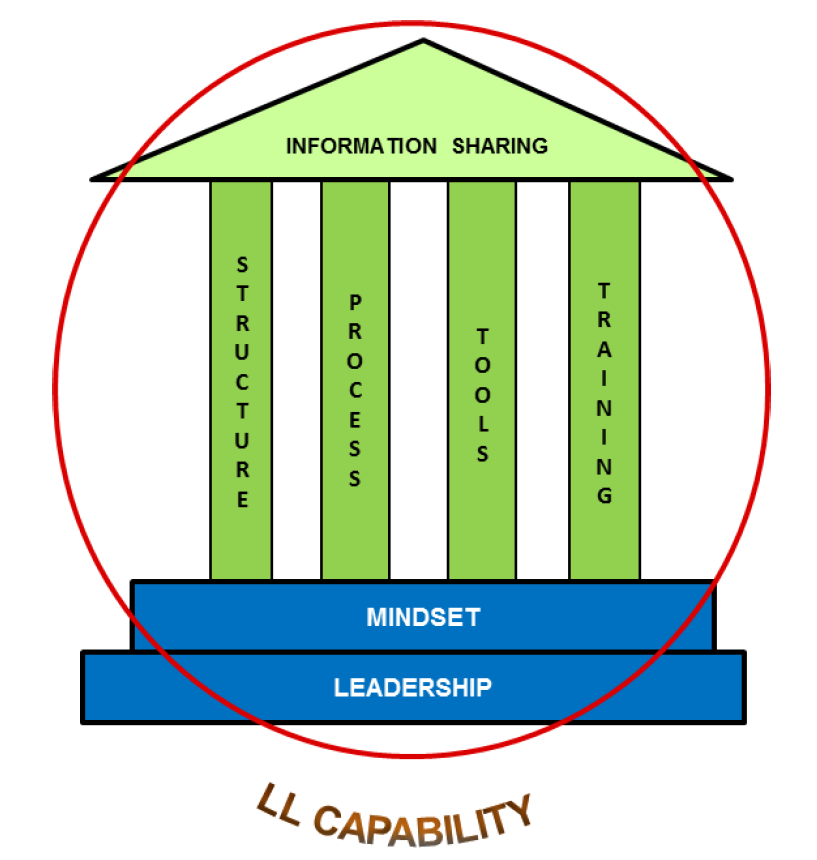 Bi-SCD 080-006, 23 Feb 2018
6
[Speaker Notes: This slide summarises the NATO LL Capability as stated in the Bi-Strategic Command Directive 080-006, “Lessons Learned”.

The key elements of a LL capability are:
Structure	- Skilled and dedicated LL personnel allocated to adequate posts within the organization,
Process 	- A common LL process for developing a lesson, to include sharing and utilizing it appropriately, and
Tools		- Technological tools to facilitate an effective process, such as the NATO LL Portal.

Some critical success factors that influence the effectiveness of a LL capability are:
Senior Leadership engagement,
A Mindset based on desire to improve and willingness to share,
Information sharing, with emphasis on the “responsibility to share”, and
Stakeholder involvement, i.e. involving stakeholders affected by a problem is essential in ensuring the problem is appropriately addressed]
Capability Requirements
Tangible Requirements
High level Directive
Unit level SOP
Methods for capturing Observations
Resources for analysis
Procedures to endorse and implement lessons
Software tools to share and track lessons
Intangible Requirements
Leadership engagement
Positive learning mindset
Self-critical approach to business
Stakeholder involvement at all levels
Training and Education
Quality Observations and Analysis
7
[Speaker Notes: Here are some examples for capability requirements covering the three key elements structure, process and tools.
These are divided into tangible and intangible requirements.

Tangible:	palpable, perceptible, concrete, physical, solid
Intangible:	imperceptible, impalpable (unclear)]
AGENDA
1.  LL capability
LL process
LL tools
LL structure
LL training
8
LESSONS LEARNED PROCESS
“The purpose of a Lessons Learned procedure is to learn efficiently from experience and to provide validated justifications for amending the existing way of doing things, in order to improve performance, both during the course of an operation and for subsequent operations.”



AJP 3(B) Allied Doctrine for Joint Operations
9
[Speaker Notes: This brings me to the 2nd part of my presentation, the NATO LL Process.

Acc. to AJP 3(B) Allied Doctrine for Joint Operations
Key points are highlighted:
to learn efficiently 
to provide validated justifications
to improve performance [nowadays, and]
for subsequent operations]
NATO Lessons Learned Process
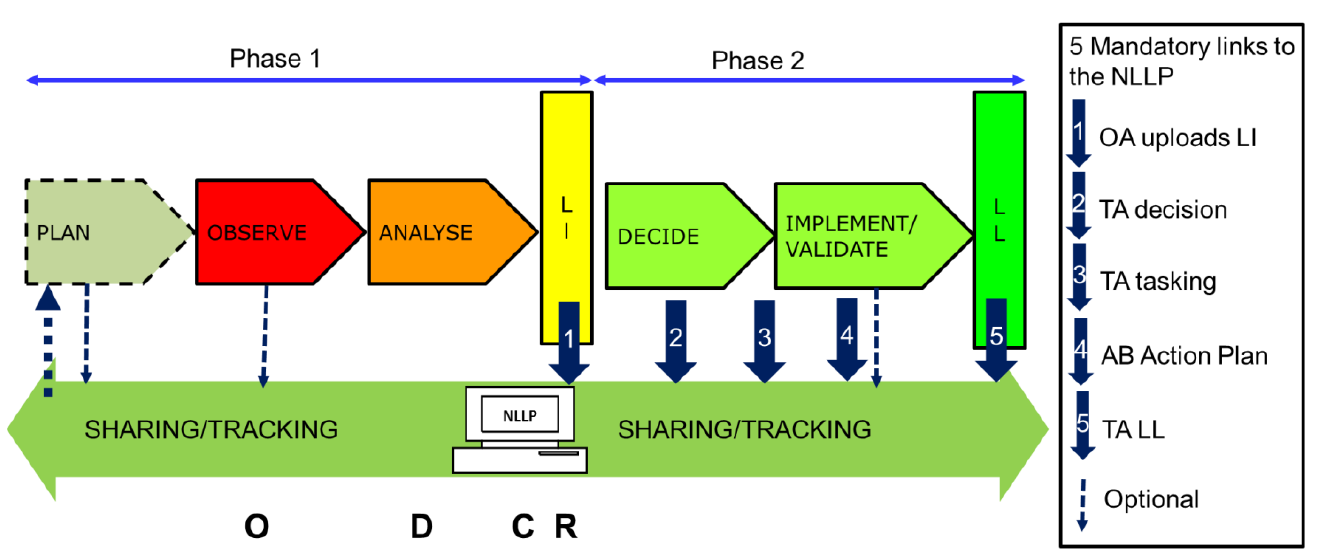 Bi-SCD 080-006, 23 Feb 2018
10
[Speaker Notes: This illustration depicts the generic NATO LL Process as it is stated in the Bi-Strategic Command Directive 080-006, “Lessons Learned”.
On the following slide I will use an animated version with a slightly different design but same content for practical purposes only.]
LC LL process
LL WG held at OPR-level, chaired by the Section Head LL.
Discuss, prioritize the analyzed observations, their Remedial Action and their Action Body
LL Board chaired by COS
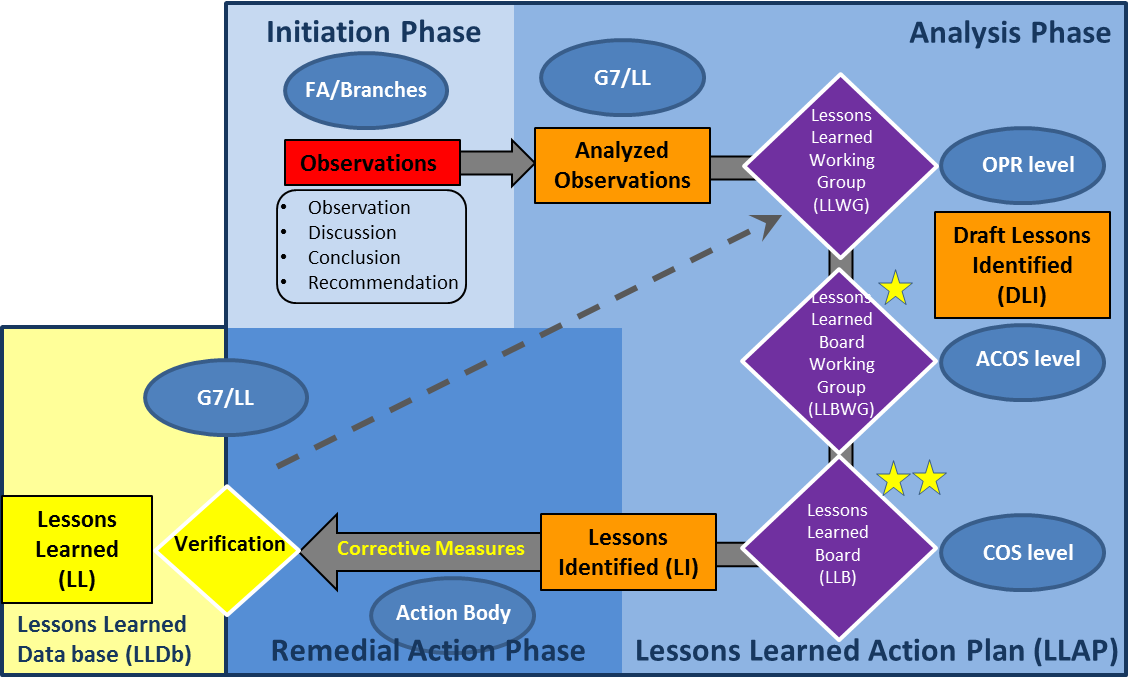 For submission
11
[Speaker Notes: LL WG has meetings on a regular base
The LLWG is held at OPR-level. Its aim is to discuss and prioritize the analyzed observations, their associated Remedial Action (RA) and Action Body (AB).

After the LLWG, G7LL prepare the finalized list of (key) Draft Lessons Identified (DLI) for submission to the COS.]
Critical Success Factors
Leadership Engagement
Stakeholder Involvement
Information Assurance
12
[Speaker Notes: I want to talk a little bit more in detail about some critical success factors to the success (or failure) of the NATO  LL process.

In November 2010 the JALLC published a report on “The Lessons Learned Process and Lesson Sharing in NATO and Nations”.
Three Critical Success Factors were identified, which wereLeadership Engagement, Stakeholder Involvement and Information Assurance.

I will highlight the different factors in more detail on the following slides.]
Leadership Engagement
Lessons Learned is a Command responsibility
Risk/Resource consideration for RA
Support to LLSOs
Endorsing internal lessons
Committing to sharing lessons out
Endorsing external lessons
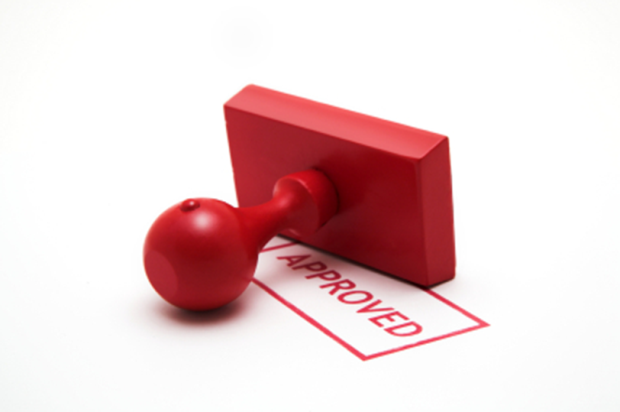 13
[Speaker Notes: Let’s start with leadership engagement.
Explain each bullet point in detail.]
Stakeholder Involvement
LL involves everyone,it is like Flight-Line Safety

Each level adds value,like the Orders process

LL is personality driven or personality stalled
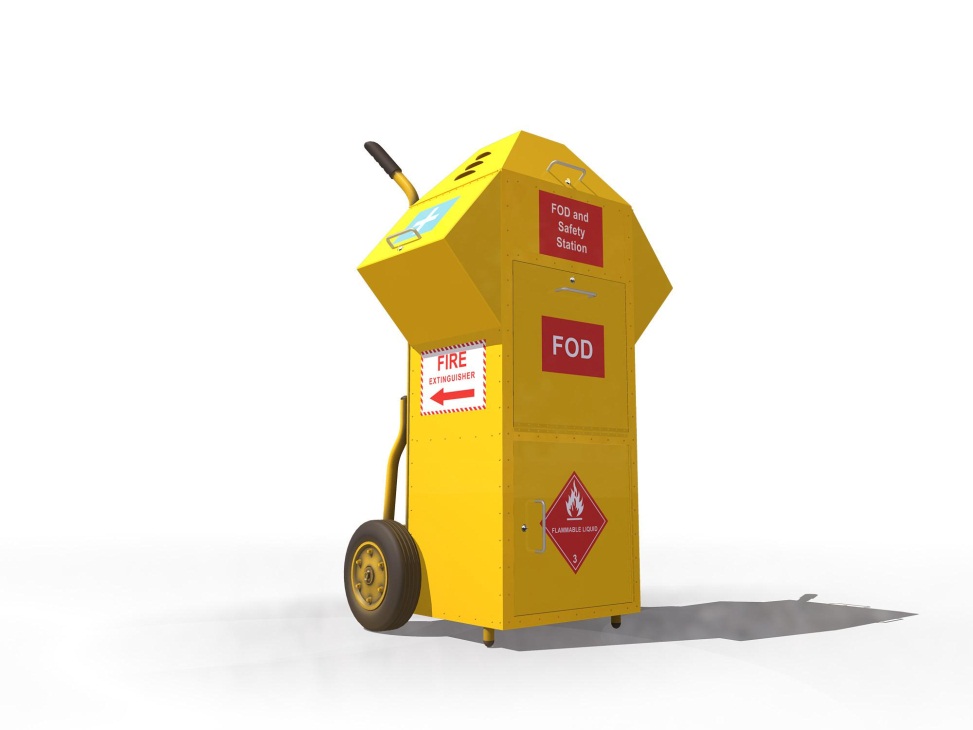 14
[Speaker Notes: Explain each bullet point in detail.]
Information Assurance
The Observation establishes the Business Case for change
The quality of the analysis determines Command support and resourcing
Lessons for sharing must be authoritative
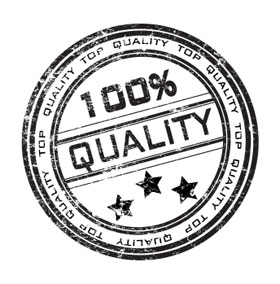 15
[Speaker Notes: Explain each bullet point in detail]
AGENDA
1.  LL capability
LL process
LL tools
LL structure
LL training
16
NATO LL PORTAL
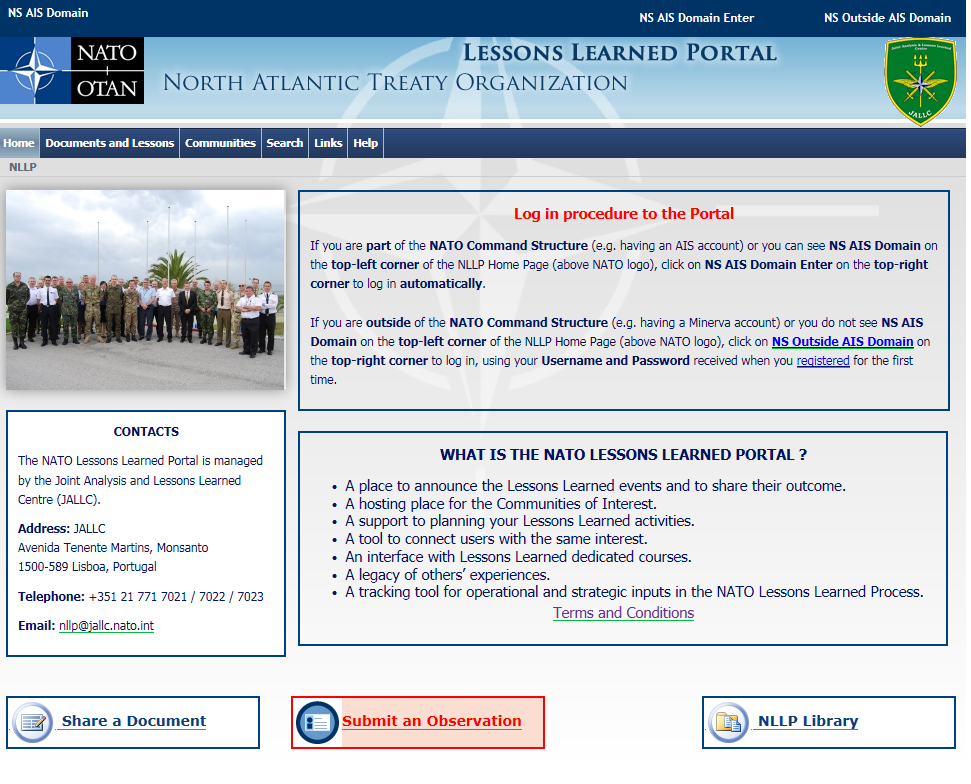 17
LESSONS LEARNED
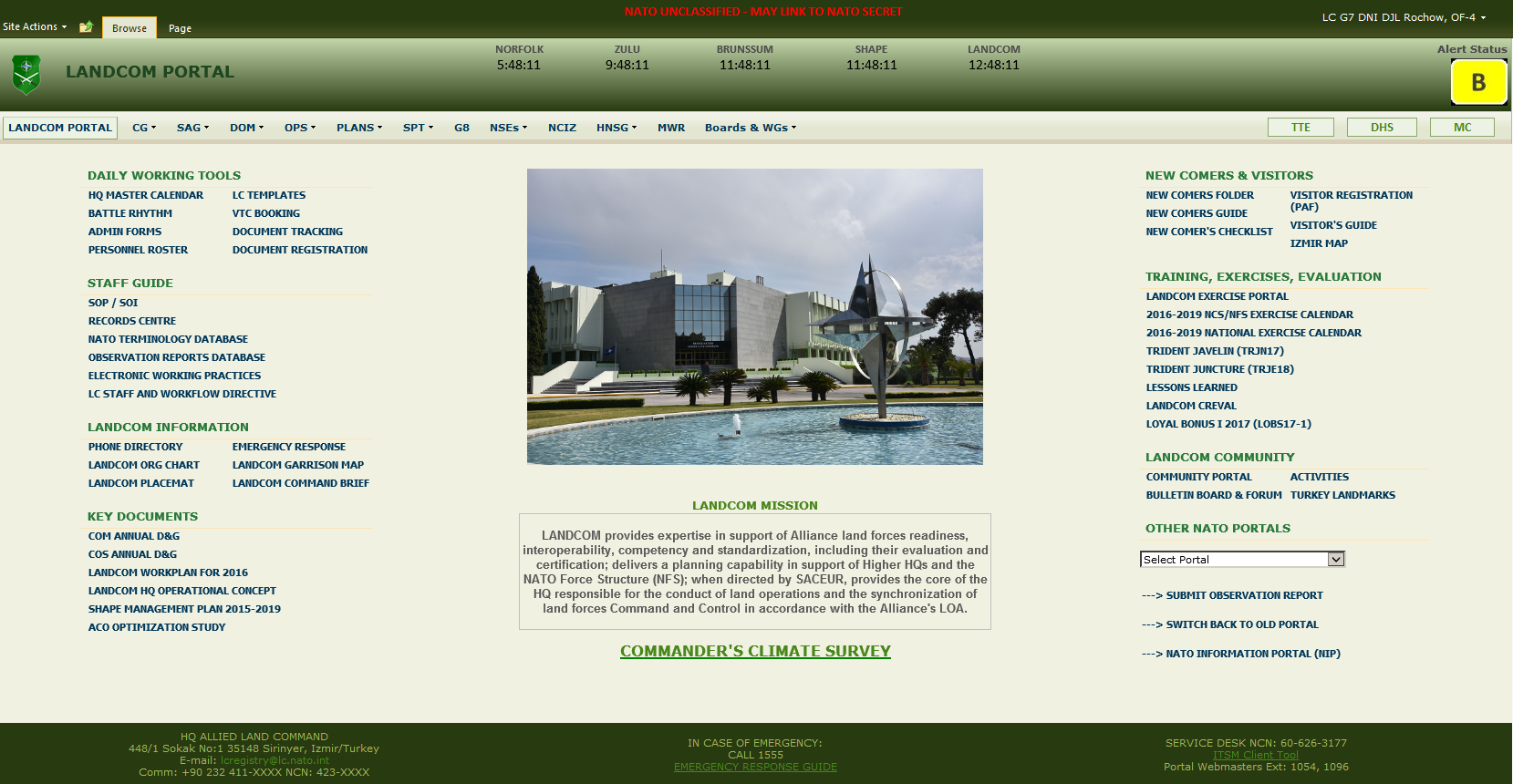 18
LESSONS LEARNED
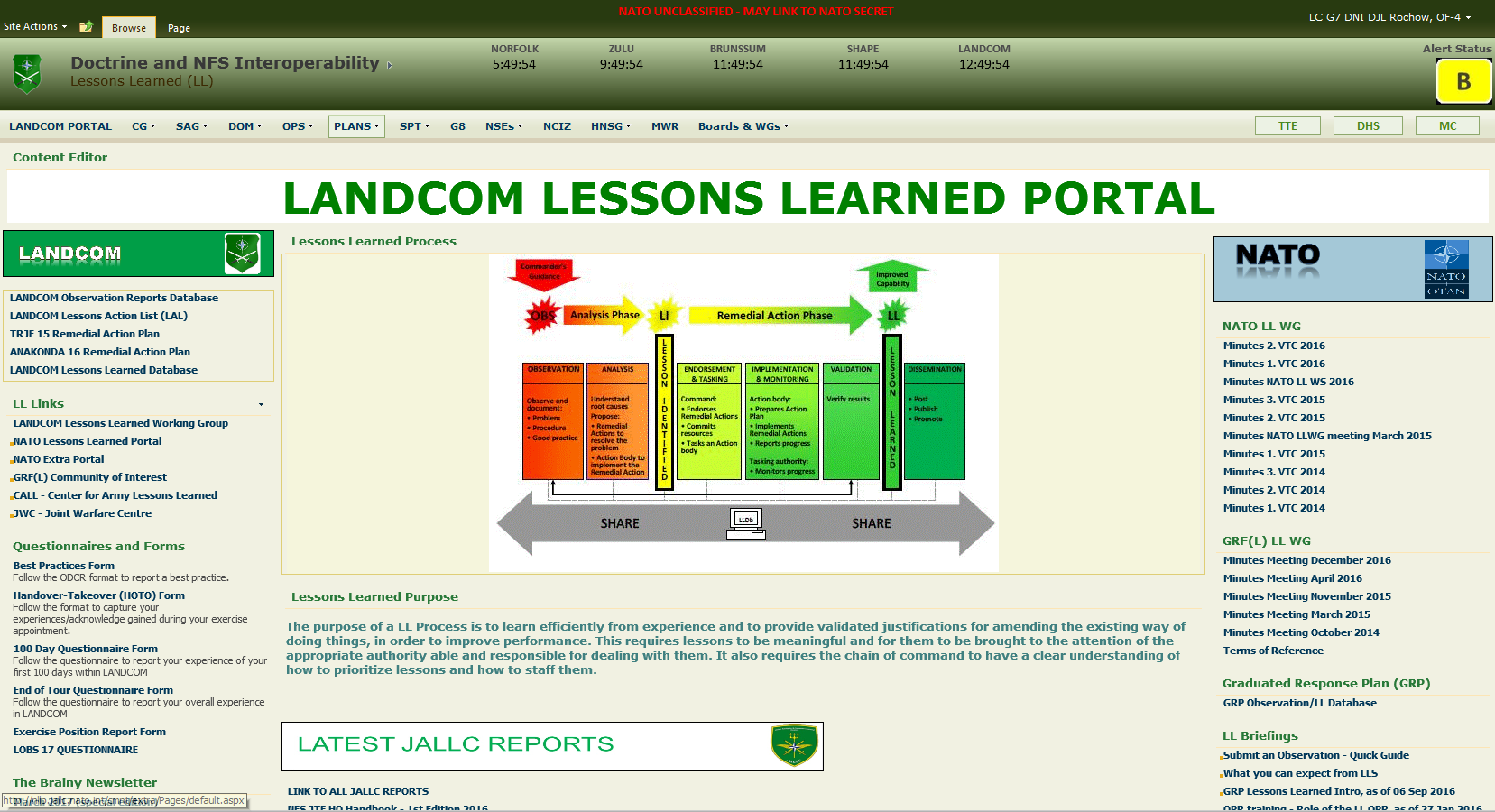 19
AGENDA
1.  LL capability
LL process
LL tools
LL structure
LL training
20
NATO STRUCTURE
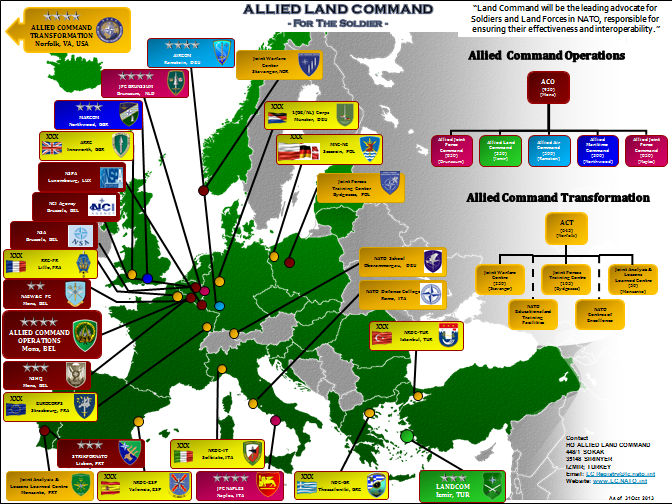 21
NATO LL Structure
LL PROCESS
HQ SACT: lead for NATO LL process
SHAPE: has the lead for the output of the NATO LL process from OPS and Exercises

LL CAPABILITY support
JALLC: providing analysis, expertise to operations or training
JWC + JFTC: through recording, implementing disseminating LL products from training and experimentation, exercises and doctrine development.
COE: as SME, provide unique capabilities

Other NATO Organizations 
to establish individual LL capabilities aligned with the NATO LL Policy
83
[Speaker Notes: We receive or can get directions/instructions or support of different stakeholders, like:

HQ Supreme Allied Commander Transformation (SACT) Bilateral-Strategic Command as lead for NATO LL process
Allied Command Operations (ACO / SHAPE): as lead for the output of the NATO LLs process from operations
Joint Analysis and Lessons Learned Centre [JALCC] : as support for the LL capability providing analysis, expertise to operations or training and data storage as well
JWC (JFTC): as support for the LL capability through recording, implementing disseminating LL products from training and experimentation, exercises and doctrine development.

But also with the 23 COE which provide unique capabilities that NATO doesn’t have

And, of course, every NATO organisation has to establish individual LL capabilities aligned with the NATO LL Policy.]
AGENDA
1.  LL capability
LL process
LL tools
LL structure
LL training
23
Training
Courses
NATO Lessons Learned Staff Officer Course
NATO OPR Lessons Learned Course (ADL)
JALLC Analyst Training Course (JATC)
NATO Mobile Training Teams
eFP LL POC Course
Alternative Analysis Course (NSO)

Handbooks
Joint Analysis Handbook – 3rd Edition
NATO LL Handbook – 2nd Edition
Bi-SC Alternative Analysis Handbook
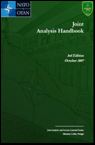 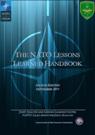 24
QUESTIONS
Everything you need to know about Lessons Learned in LANDCOM
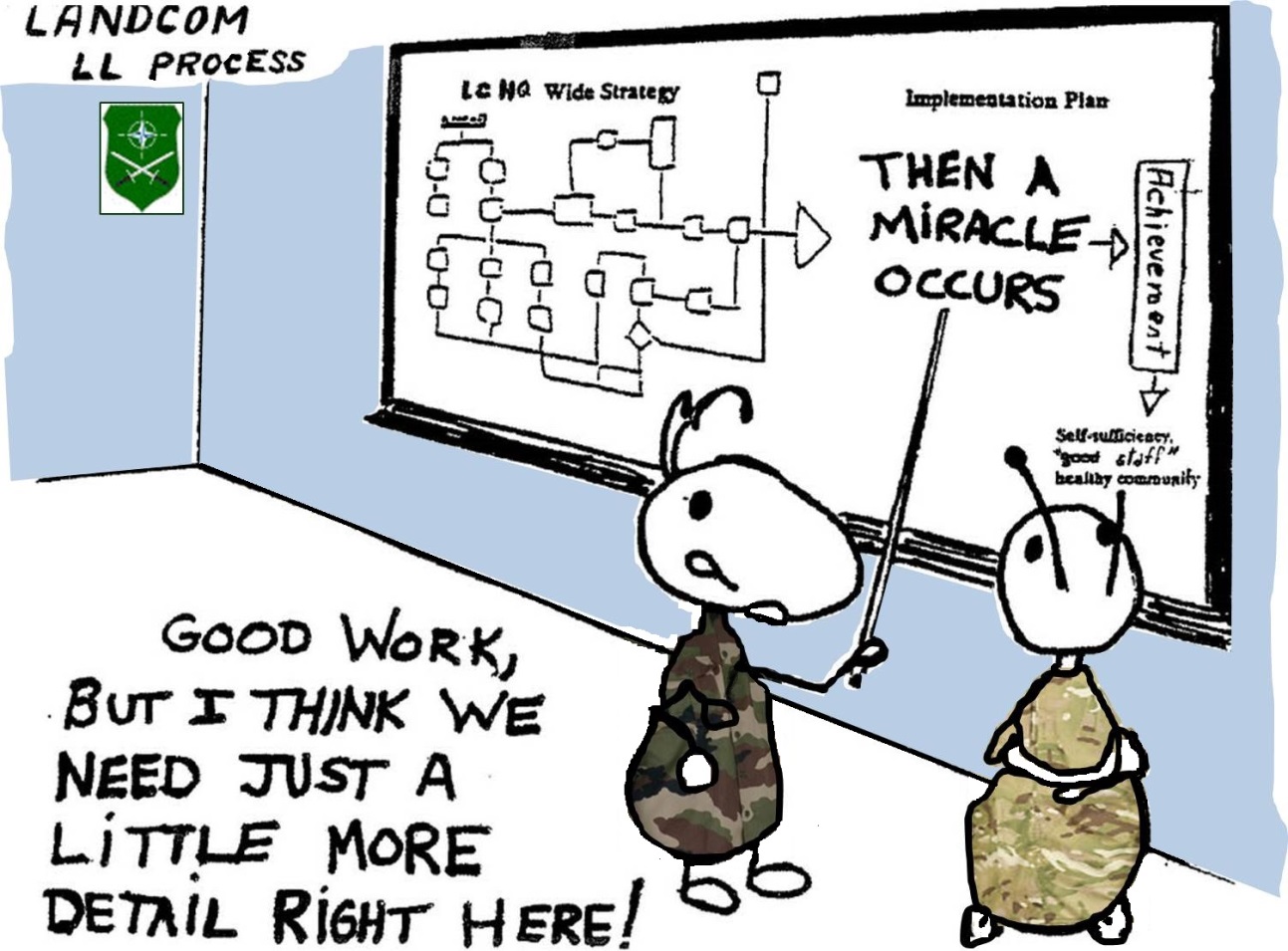 SOP G7-006 LESSONS LEARNED
25